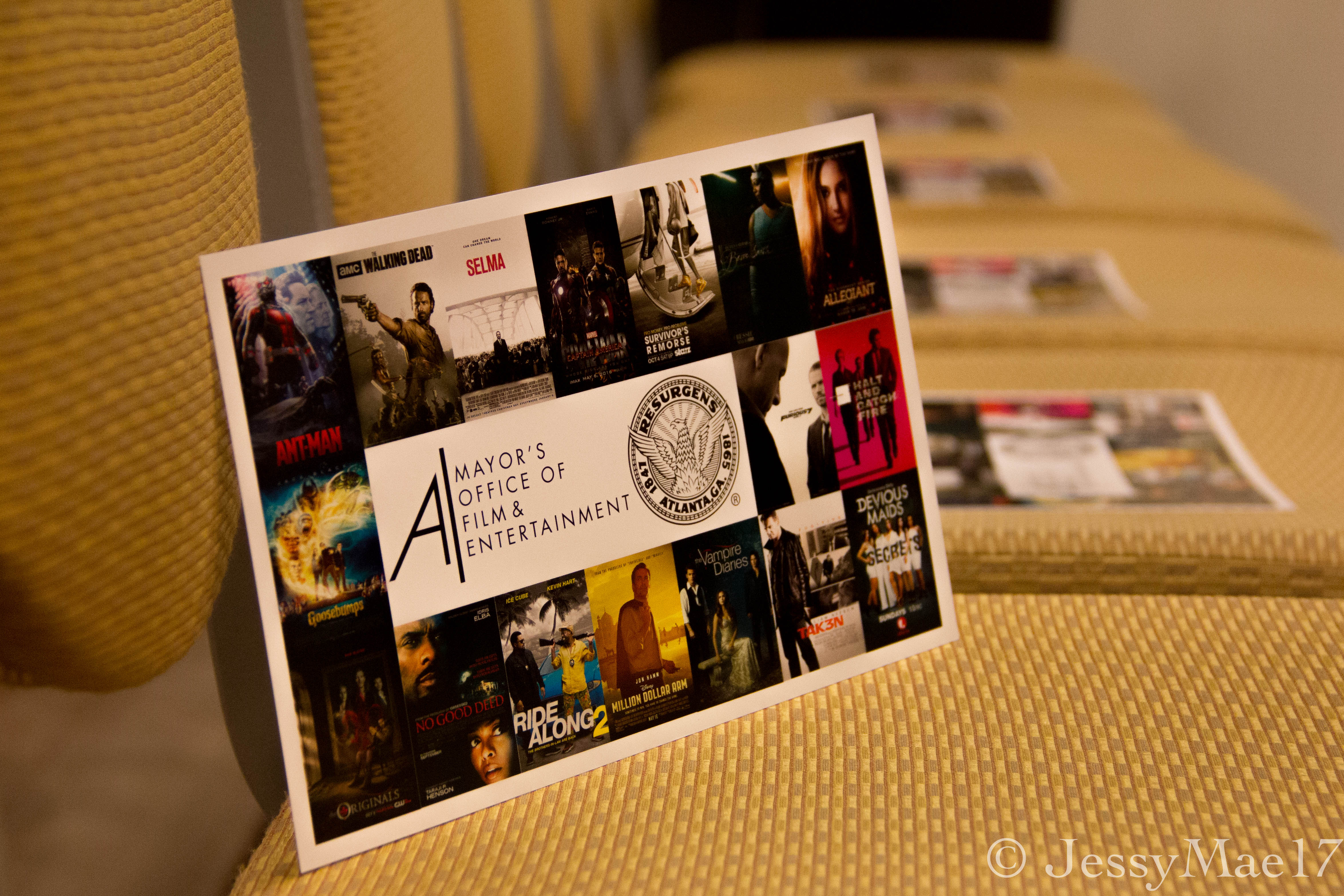 Mayor’s Office of Film & Entertainment
Atlanta Mayor’s Office of Film & Entertainment 
Staff:

Christopher Hicks- Director
Jenya Meggs- Deputy Director
Cardellia Hunter - Operations Manager
Tiphanie Watson- Special Projects
Kara Johnson- New Business Development
Leshaun Cook- Production Coordinator
Atlanta Mayor’s Office of Film & Entertainment

Key Functions

Permitting
Programming
Film Industry Liaison
Community Engagement
Atlanta Mayor’s Office of Film & Entertainment
Numbers


Fiscal Year 2016-2017 | 1059 permits | $763,549.50

Fiscal Year 2015-2016 |  1016 permits | $656,642.50

Fiscal Year 2014-2015 | 1005 permits| $654,157.25
Atlanta Mayor’s Office of Film & Entertainment
2017 Past Activations:
Hidden Figures Screening for APS Students
Friday, January 27th and Tuesday, February 14th  

 SCAD AtvFest
  February 2-4, 2017

Atlanta Film Festival 
March 24 – April 2, 2017

On Locations @ Porsche 
Monday, April 17, 2017

Film & Television Master Series @ City Hall 
Saturday, April 29, 2017

ABFF 
June 14-18, 2017

Entertainment Roundtable With Invest Atlanta
Tuesday, August 15, 2017
Atlanta Mayor’s Office of Film & Entertainment 
Upcoming Activations

BronzeLens Film Festival
BronzeLens Film Festival proposes to reprise the integration of the Mayor’s Office of Film & Entertainment into multiple elements of their 8th annual festival:
	- Host BronzeLens Welcome Reception in Atlanta’s City Hall Atrium
	- Activate Entertainment Lounge at the Westin Peachtree Plaza Hotel
	- Custom Content Segments Previews
	- Three (3) custom influencer/industry professional panels
 
Our proposition is designed to showcase the essential functions of the Office of Film & Entertainment and position the office as a game changer for Atlanta-based brands and content creators.

A Seat At The Table
A monthly curated event for top quality independent films and art. Celebrity keynote speakers engage in dialogue and give feedback to indie artist. 

RIO – Atlanta Creative Industries Trade Mission 
The purpose of this trade mission is to promote Atlanta as a strategic location for Brazilian companies as well as to promote Brazil as a strategic partner for American companies, creating a discussion for the advantages of co-producing films in Atlanta and the United States more broadly, Atlanta’s and Brazil’s potential in this industry, and encouraging new business between the two countries.
Atlanta Mayor’s Office of Film & Entertainment
Top Productions

Being Mary jane 2014 – 2017
Survivors Remorse 2014-2017
Ride Along 2 – 2014
Selma – 2014
Triple Nine – 2014
The Walking Dead S5 - 2014
Greenleaf 2015
Captain America ‘ The Civil War’ - 2015
FX Atlanta *AWARD WINNING * 2016 
Hidden Figures *AWARD WINNING* 2016
Baby Driver 2016
Fast 8: Fate of the Furious 2016
Spider Man: Homecoming 2016
Stranger Things *AWARD WINNING* 2016-2017
Black Panther 2017
Ant Man 2 2017
Avengers 3 2017 
Bad Moms Christmas 2017  
We hosted THE BET HIP HOP AWARDS at the civic center in 2015
Atlanta Mayor’s Office of Film & Entertainment

Upcoming Productions Projects

“The Resident” – 20th Century Fox

“The Hate You Give” – 20th Century Fox
 
“Venom” – Columbia Pictures

“ The Hunting of Hill House” – Netflix

“First Man” – Universal
FUTURE FOCUS
SUSTAINABILITY

BRIDGE COMMUNITY